As diferentes racionalidades que compõem o universo da produção: instrumental, axiológica, comunicacional e páthica
Grupo F
Aldo Saltão
Rodrigo Eidji
Matheus Prestes
Marcus Vinicius
Renato Saito
Racionalidade instrumental
Nasce quando o sujeito do conhecimento toma a decisão de que conhecer é dominar e controlar a Natureza e os seres humanos. 

A ciência vai deixando de ser uma forma de acesso aos conhecimentos verdadeiros para tornar-se um instrumento de dominação, poder e exploração, sendo sustentada pela ideologia cientificista
Habermas produzirá uma critica a teoria das ciências positivas

“O sistema que colonializa as razões cognoscentes, o faz por certa legitimação instrumental, ou seja, convence o ser que atua no mundo da vida, na esfera comumente aceita como publica, oprimindo sua vocação para uma “práxis” emancipatória.”
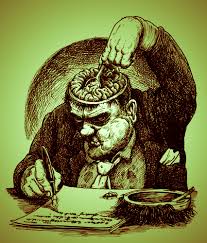 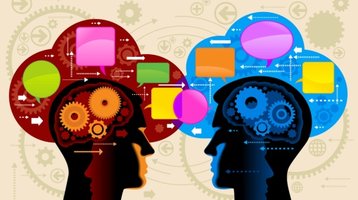 Racionalidade 
Comunicacional
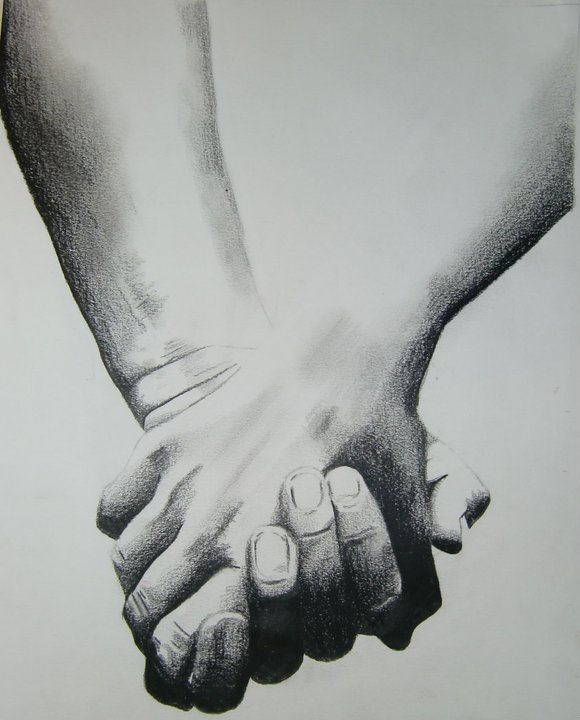 Razão
Ciência		 Filosofia
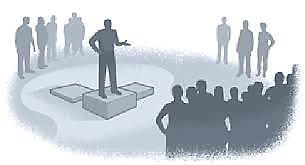 Consciência Moral e Agir  Comunicativo
Comunicação
Crescimento
Compreensão
Rompimento da filosofia como instrumento para avanço da ciência. “Quando a filosofia se presume capaz
de um conhecimento antes do
conhecimento, ela abre entre si e as
ciências um domínio próprio”. 



A filosofia deve se restringir a interprete da ciência, ajudando-a “a interpretar as
coisas do mundo, cooperativamente”
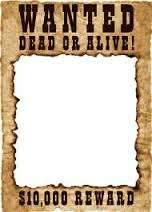 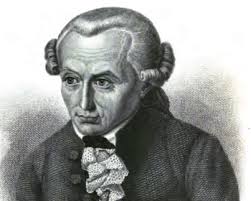 Rompimento com o pensamento kantiano
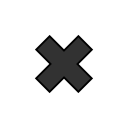 Ciências Sociais Reconstrutivas
Ciências Sociais Compreensivas
“A Ciência reconstrutiva restringe-se à descrição, à teorização objetivante sobre algo, teorização esta que pretende “reconstruir”, a uma certa distância, o objeto estudado”
“Já a Ciência compreensiva refere-se à Ciência traspassada pela Filosofia Hermenêutica, ou seja, uma Ciência
que se permite compreender o mundo de uma forma mais participativa do que objetivante. “
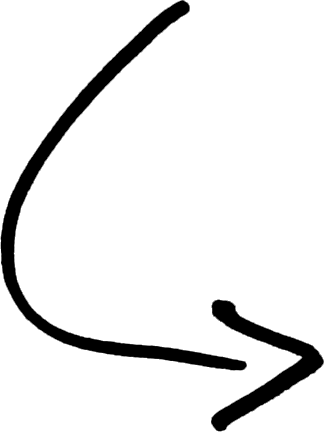 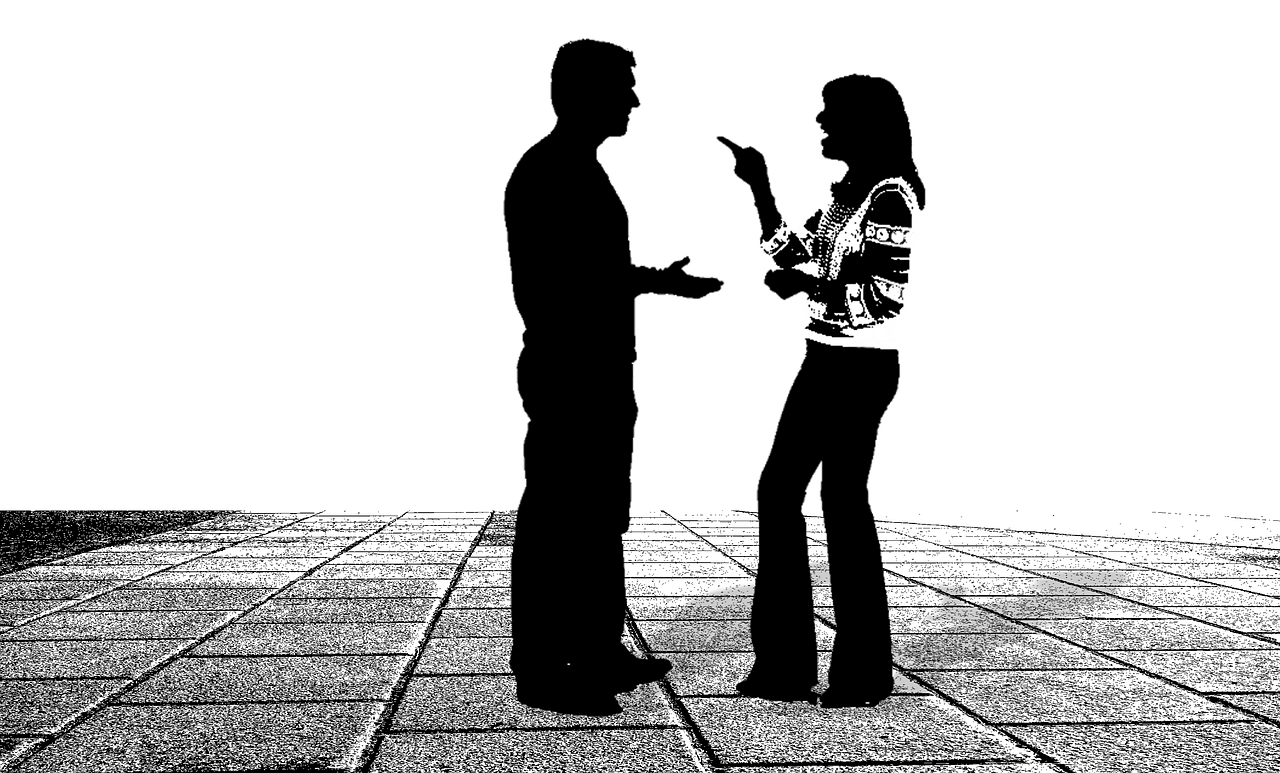 Teoria do Desenvolvimento da Consciência Moral
“Então, no mundo da vida são encontradas as regras e normas sociais de conduta a partir das quais a legitimidade moral das ações será
apreciada. É o mundo da vida que fornece todo o estofo para a Ética Discursiva uma vez que esta não existe para criar novas normas e regras morais, mas sim, para apreciar dinamicamente sua validez e, assim, orientar cooperativamente a conduta social.”
Seis estágios do desenvolvimento moral
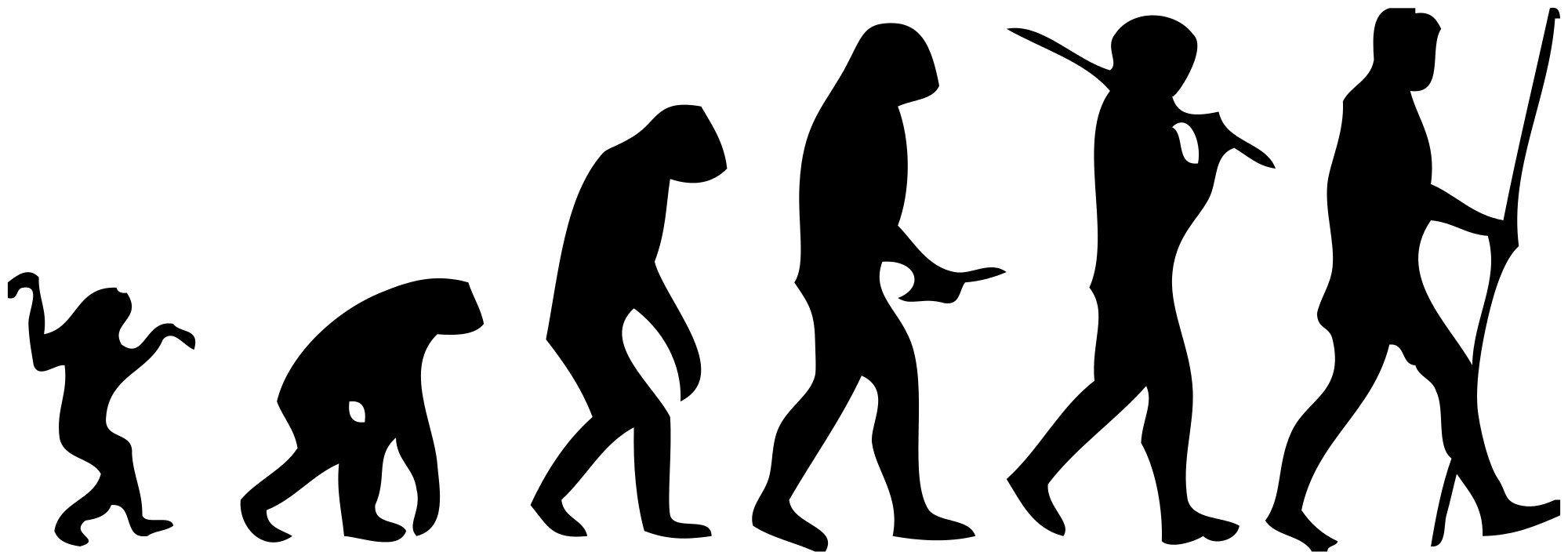 HAM ?
Racionalidade Páthica
Distingue o sujeito de um operador; como os sujeitos constroem e vivenciam seu trabalho

Centro da investigação da psicodinâmica do trabalho: a racionalidade páthica visualiza a relação sujeito-trabalho tendo em vista a saúde psicológica do sujeito

Como o sujeito transforma o mundo e como seu trabalho o transforma?
O sofrimento no trabalho tem seu início quando se torna uma patogenia: momento em que a parte criativa é cessada.

“O sofrimento começa quando a relação homem-organização do trabalho é bloqueada, quando o trabalhador utilizou ao máximo suas faculdades intelectuais, psicossensório-motoras, psicoafetivas de aprendizagem e de adaptação.”
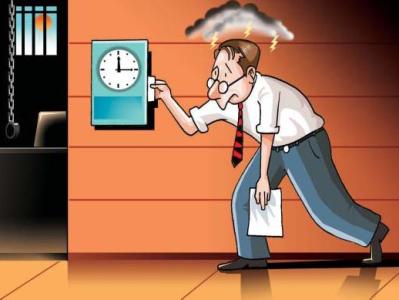 A subjetividade do trabalho em questão
Histórico...
Pós segunda guerra: forte advento da tecnologia
Capacidade além de apenas operar um sistema mas contornar problemas
Início da percepção que há pensamento, de inteligência para o processo produtivo
Premissas Tayloristas-fordistas: Controle do trabalho através do esforço físico desprovido de pensamento pautado na gestão dos movimentos
Ergonomia da atividade
Impossibilidade em trabalhar e produzir seguindo-se estritamente as regras definidas
Psicodinâmica do trabalho
O fato é
Trabalhadores agem de forma diferente do que prescrito para dar conta da variabilidade das exigências da produção bem como as variações do estado de cada indivíduo
Solução da PDT:
Fomentar o conceito de comunidade
Incentivar o processo de inovação
Mesclar objetivos
Redução do potencial de sofrimento patogênico
Quais seriam as empresas com menor potencial patogênico?
3 das 5 melhores empresas para se trabalhar em 2015
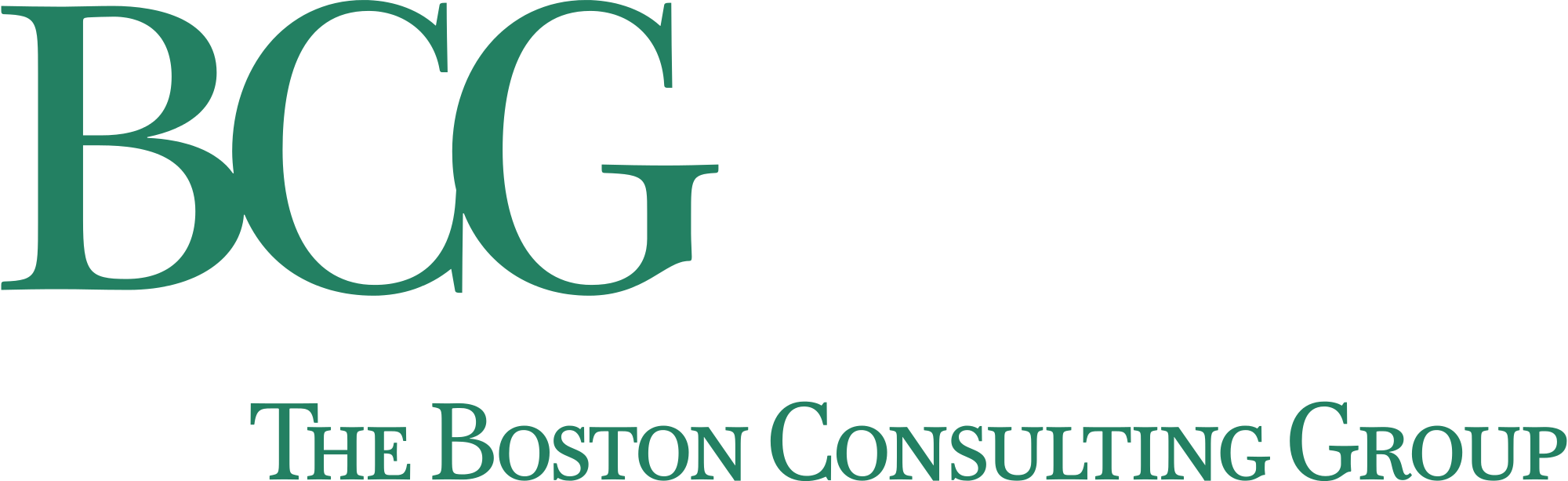 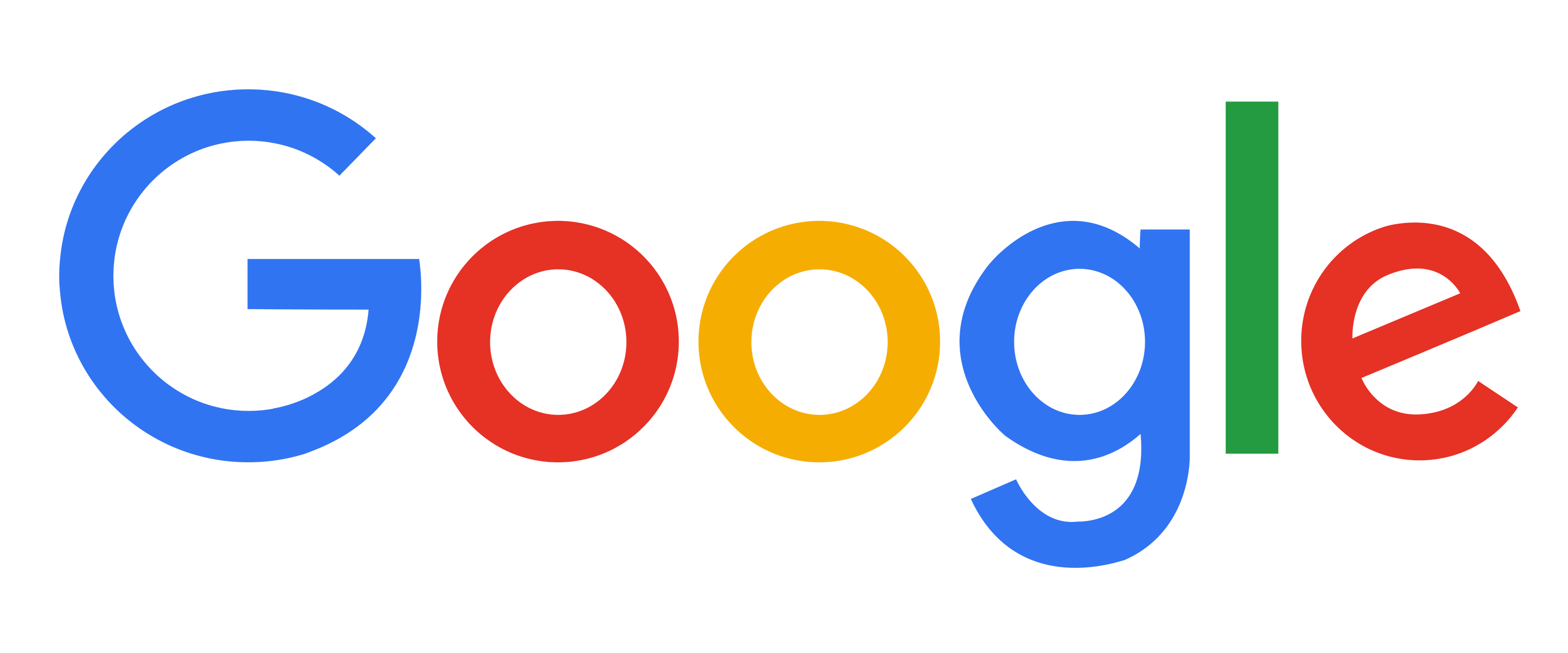 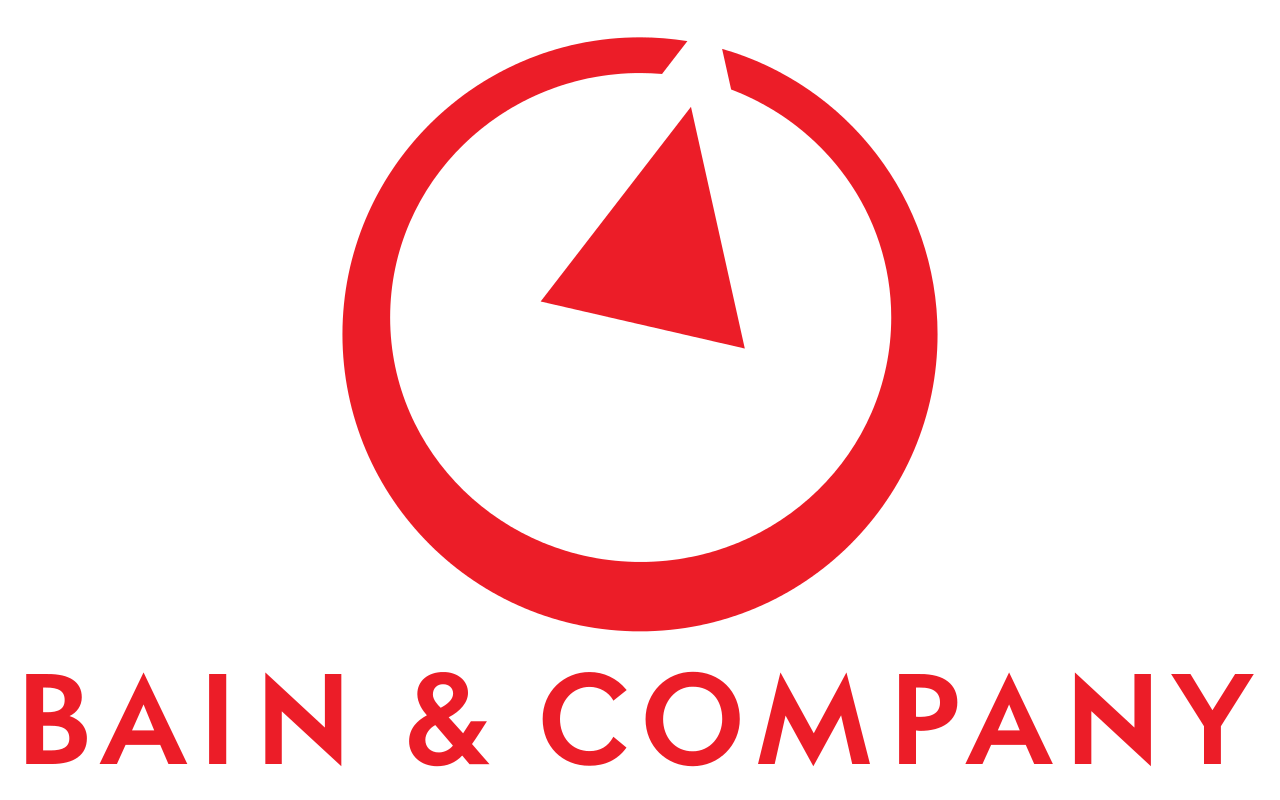 Soluções personalizadas para cada cliente
Autonomia de funcionários
Projetos por equipe
Incentivo à inovação
O que dizer de bancos?
“O sofrimento no trabalho começa no momento em que ele se torna patogênico, isto é, exatamente onde a parte criativa do trabalho cessa” Molinier
Baixa capacidade de inovação
Alta exigência em alcançar metas
Ambiente competitivo
Alta pressão por entregas
Quando o trabalhador utilizou todos os seus recursos e não tem mais como mudar a tarefa, surge o sofrimento patogênico
Jornada de trabalho de15 horas/dia
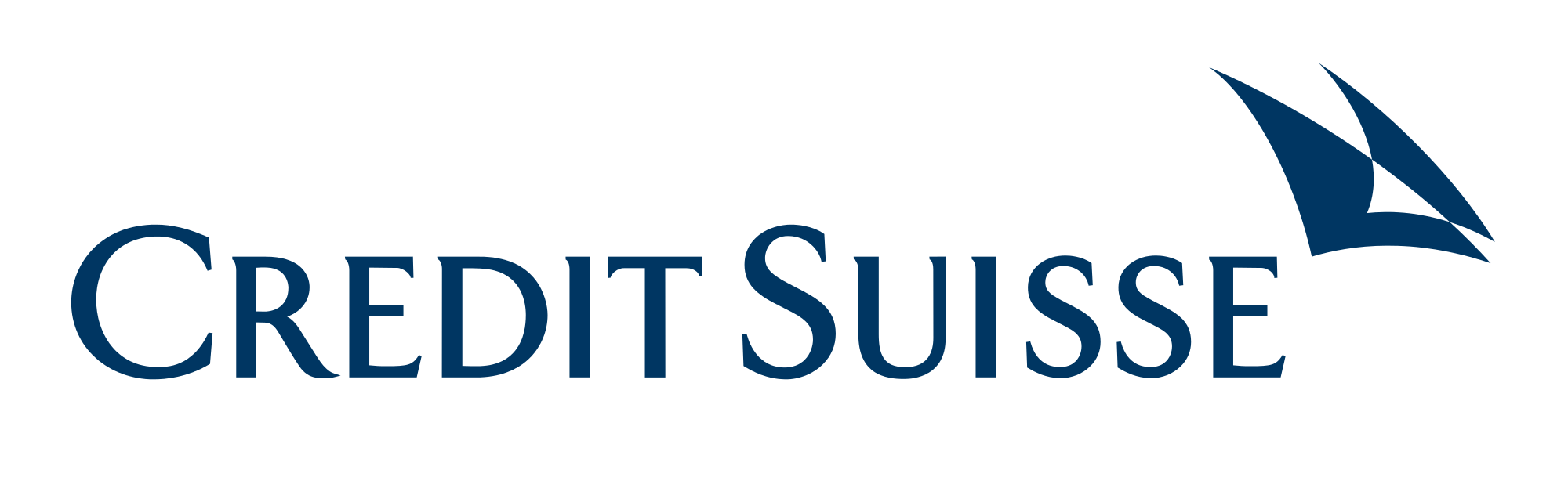 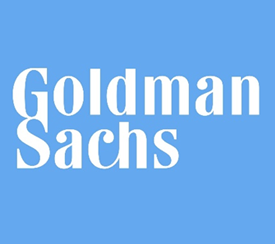 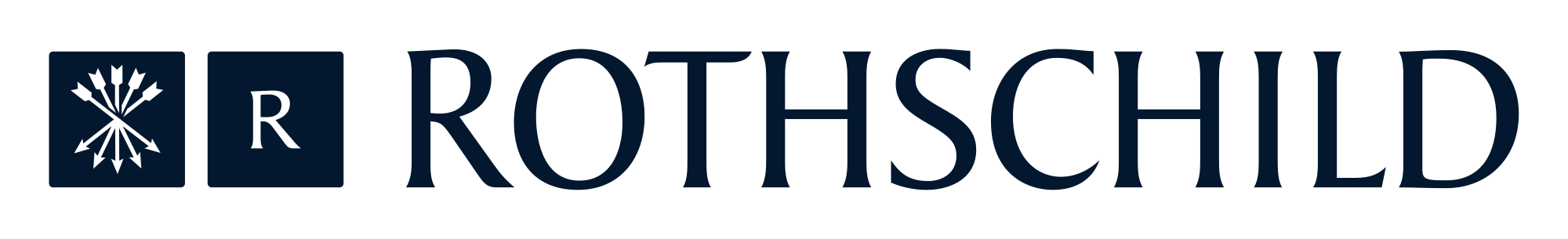 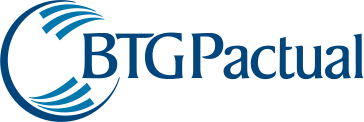 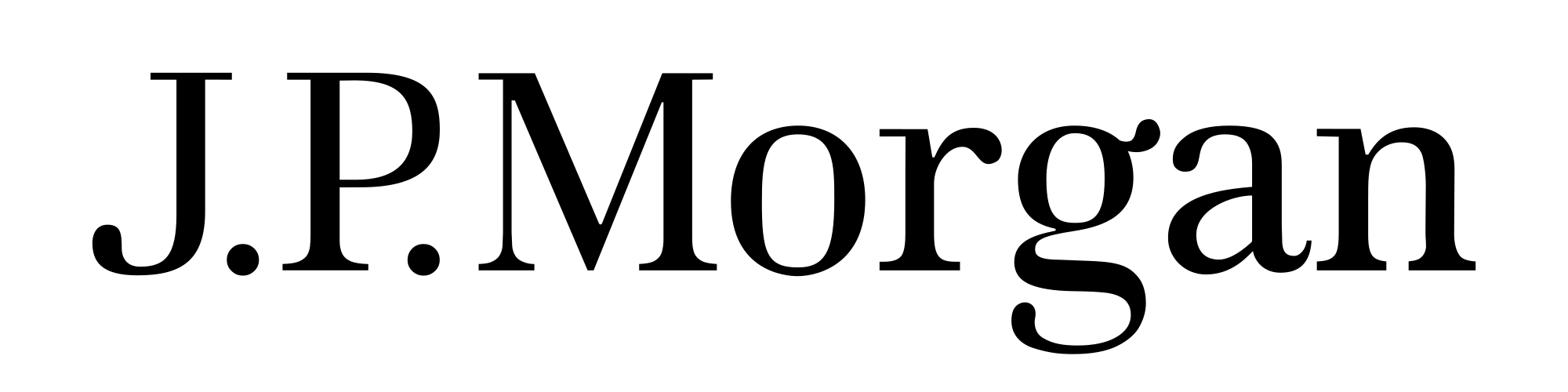 O desfecho ...
Alcançar metas agressivas e rigorosas
Sucesso profissional
Moeda de troca: Sofrimento patogênico